Diabetes Distress Screening Project UpdateJennifer IyengarClinical Associate ProfessorMichigan Medicine
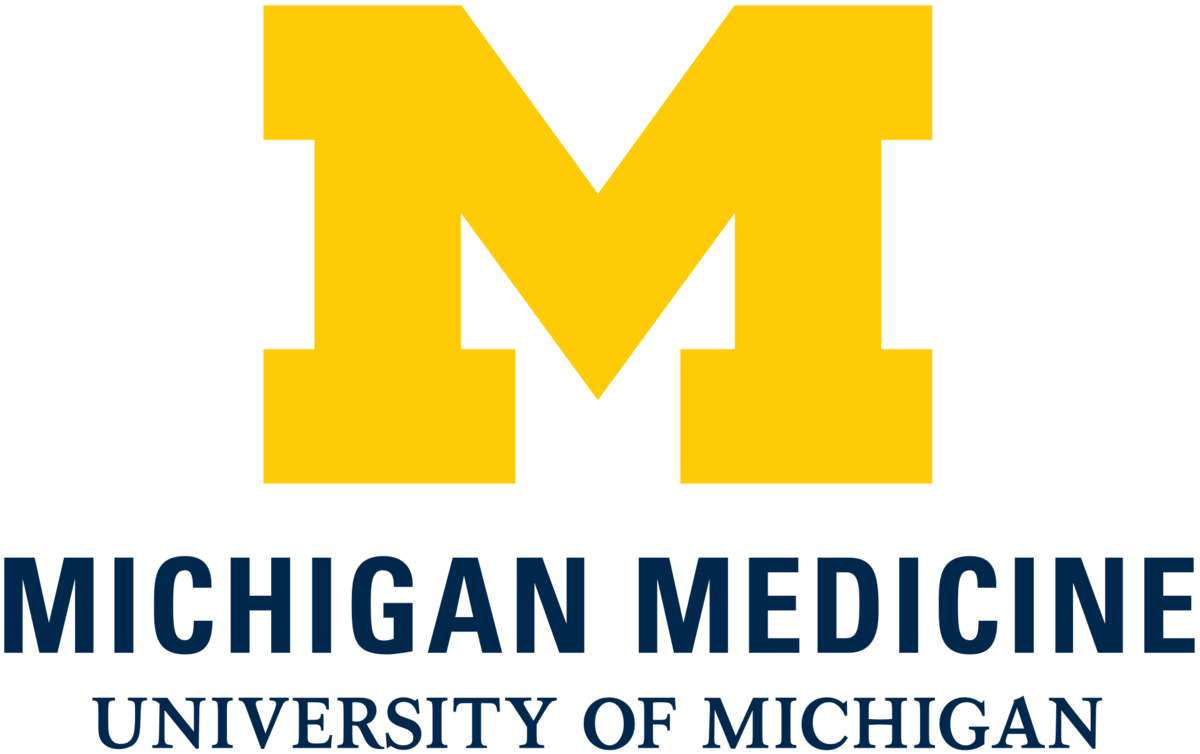 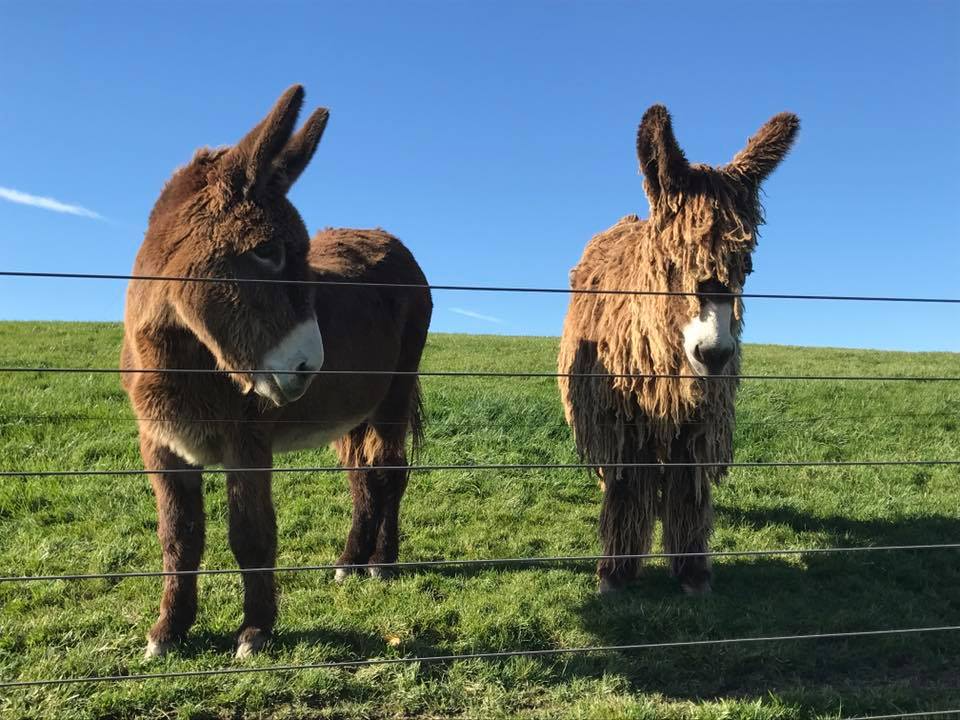 Screening Implementation
T1DDAS (8Q) assigned to all pts with T1D on problem list q9 months at e-check in
12/18/2023 Domino’s Farms
4/29/24 Brighton
6/19/24 West Ann Arbor
TBD Northville and EAA
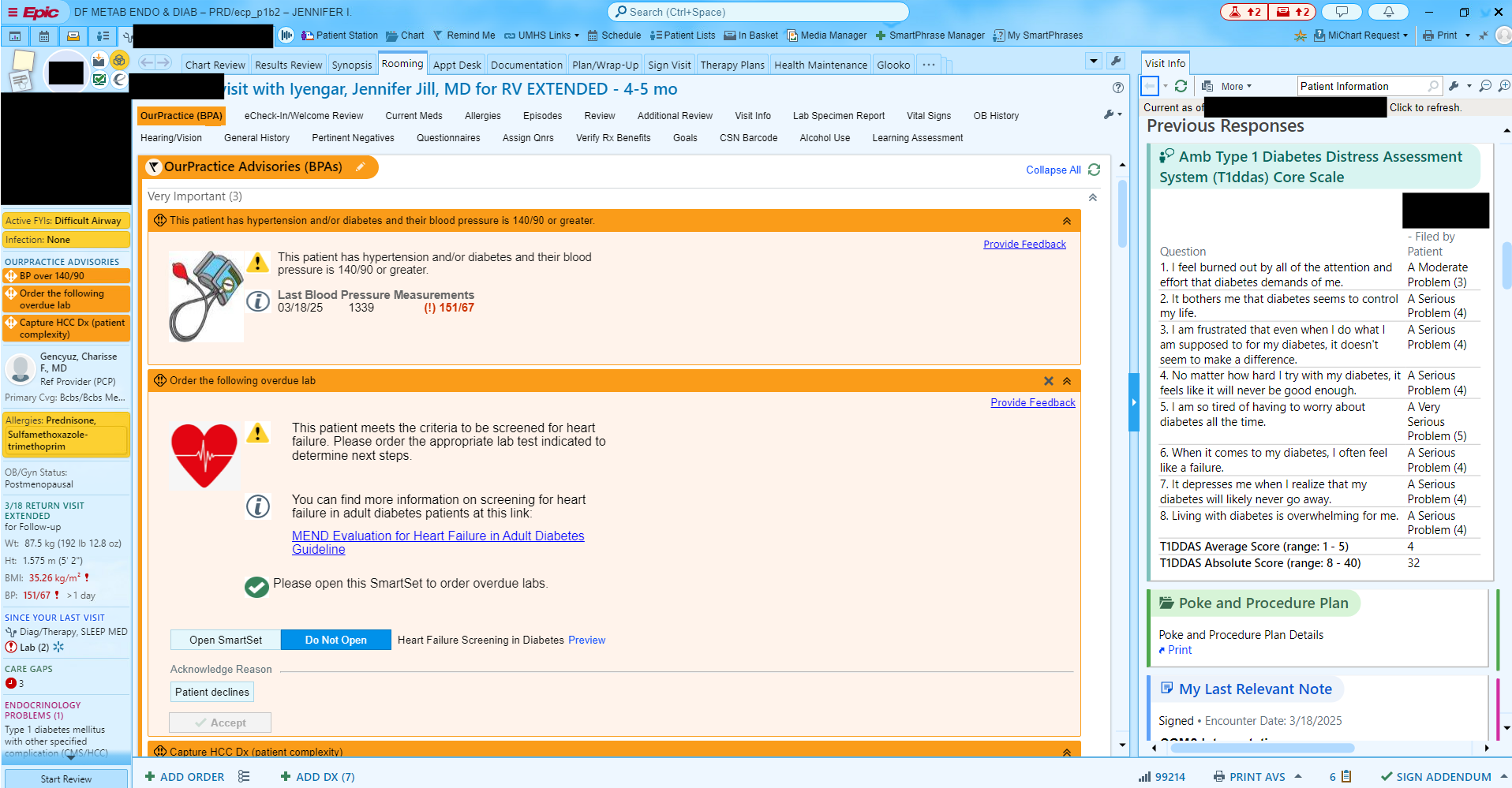 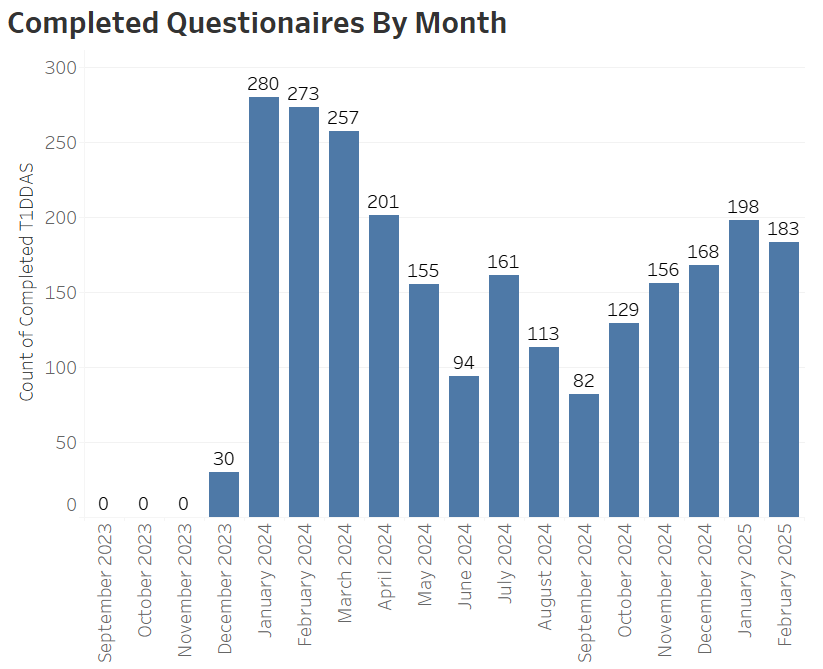 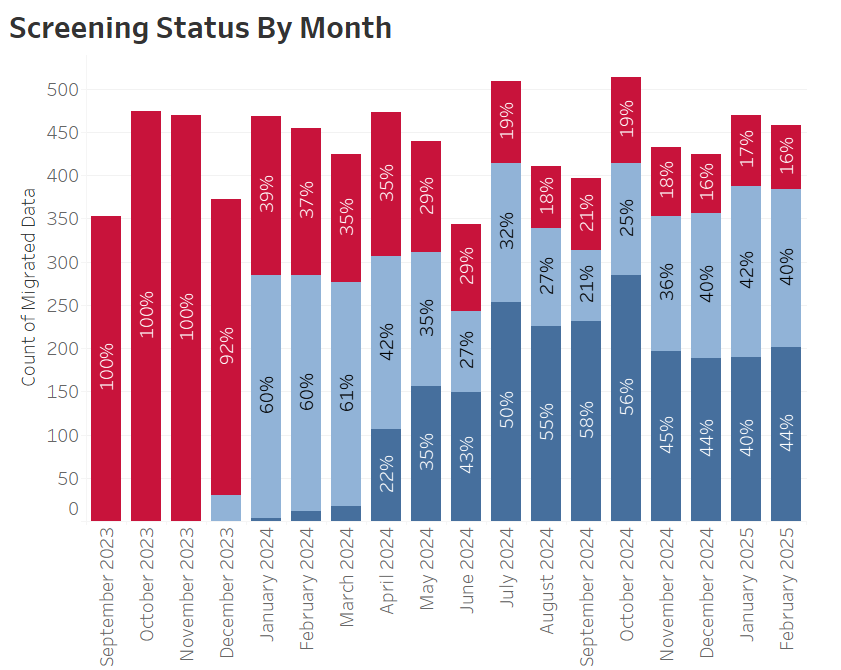 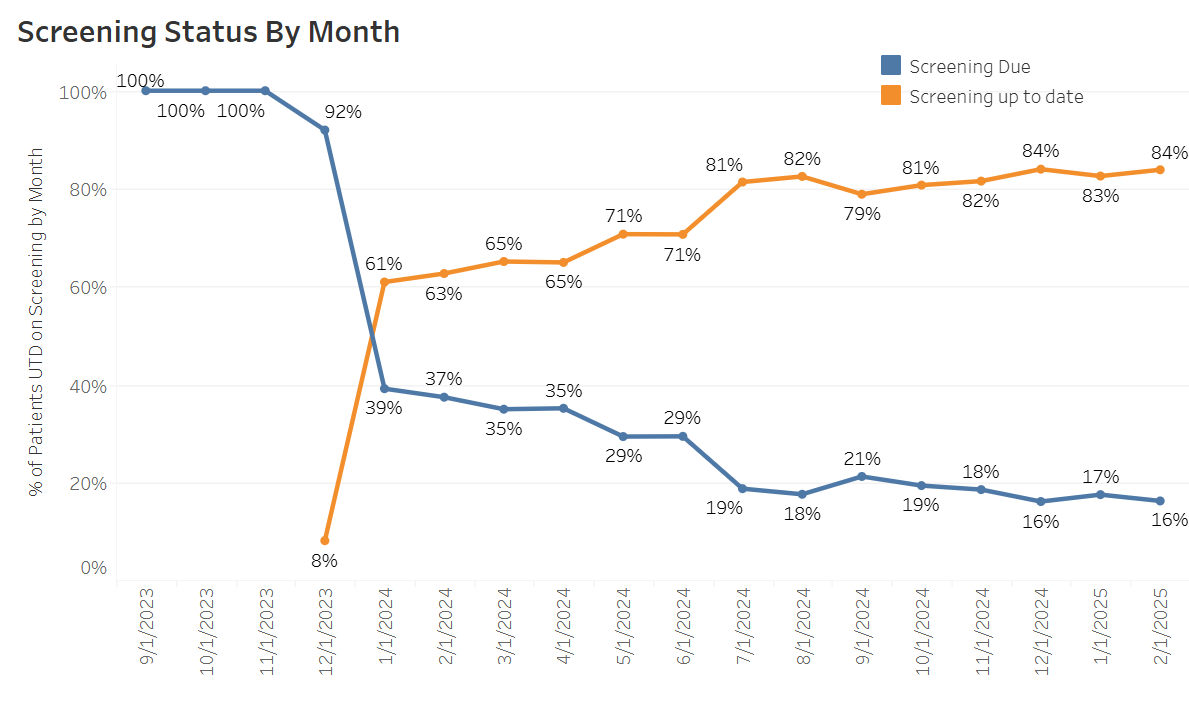 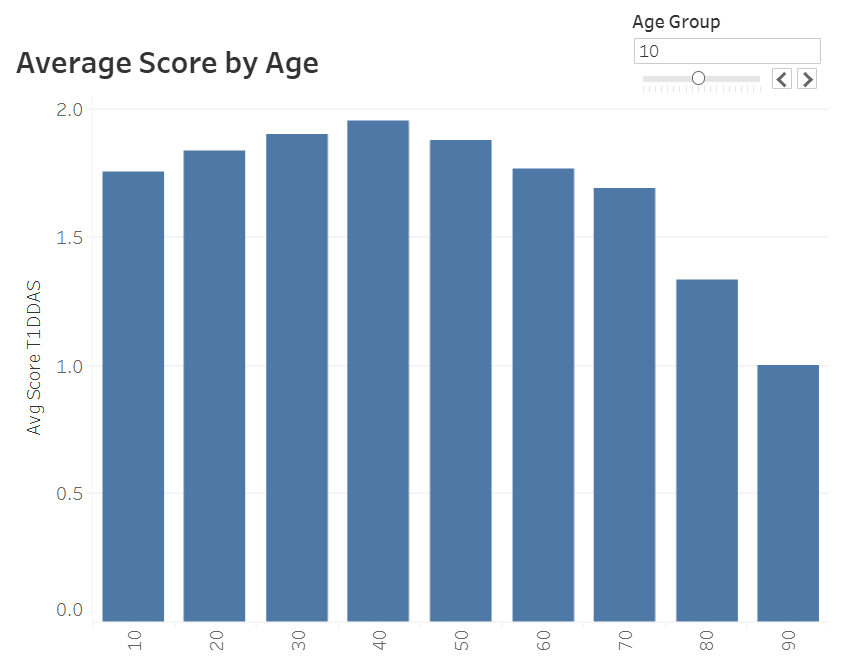 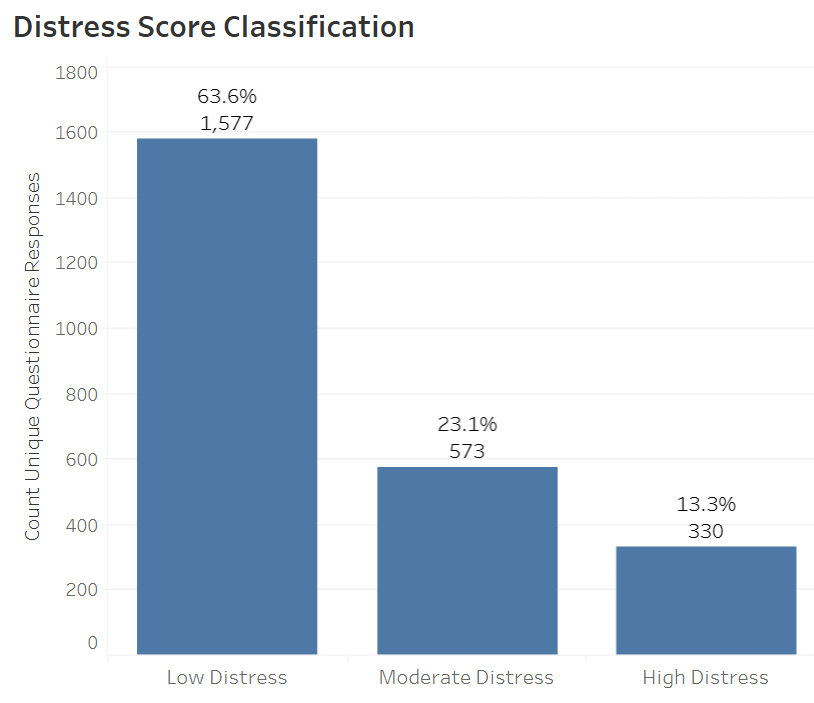 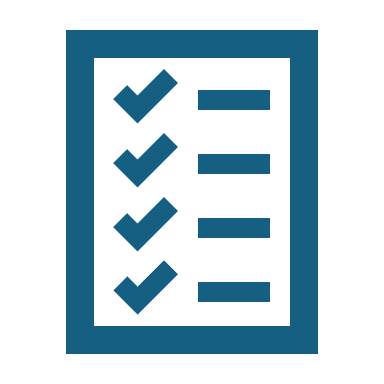 What do we do with a high score?
What do we do with a high score?
The answer may vary depending on whether we answer this question from a research perspective or a quality improvement perspective
Deliverables
Physician Survey
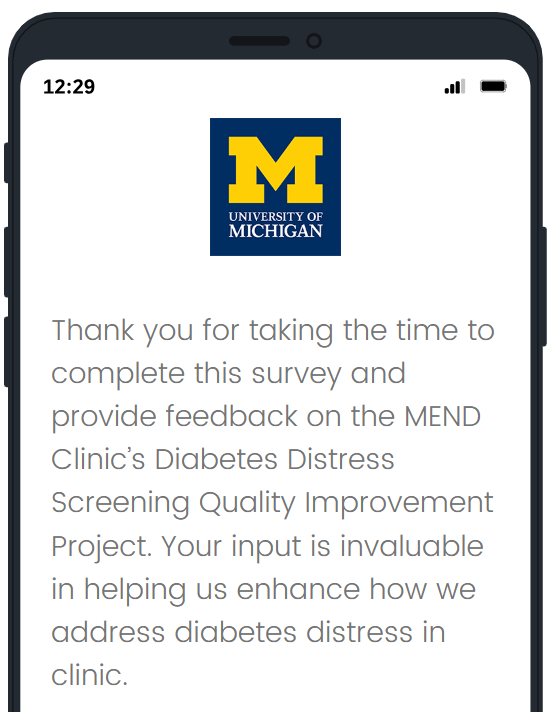 Surveyed 40 physicians + 2 nurse practitioners
19 responses (45% response rate)
17 reported seeing PwT1DM at one of the 3 locations in last 6 months
Currently, how often during your clinical encounters do you discuss DD? 
(n=17)

<25% of encounters = 9
25-50% of encounters = 6
>50% of encounters = 2
Prior to screening how often during your clinical encounters did you discuss DD? 
(n=16, 1 n/a)

<25% of encounters = 10
25-50% of encounters = 5
>50% of encounters = 1
When a patient reports moderate or severe diabetes distress on their T1DDAS as evidenced by a mean score >/= 2.0 and >/= 3.0 respectively, how often does the result alter your treatment plan or result in other action steps?
(n=17)

Do not review or have not see high score=6
<25% of encounters = 4
25-50% of encounters = 3
>50% of encounters = 4
When a patient reports moderate or severe diabetes distress on their T1DDAS as evidenced by a mean score >/= 2.0 and >/= 3.0 respectively, how often do you discuss the results with the patient?
(n=17)

Do not review or have not see high score=5
<25% of encounters = 5
25-50% of encounters = 2
>50% of encounters = 5
[Speaker Notes: for example, a referral to social work or a recommendation that the patient see a mental health provider]
95%
68%
16%
58%
Most Common Barriers
Most Helpful Supports
Help us enhance our approach to diabetes and mental health! 

Diabetes distress is the emotional burden of managing diabetes, which can lead to burnout—feeling overwhelmed, frustrated, or disengaged with daily self-care tasks.

Please choose up to five current or potential resources that you believe would best support individuals in our clinic who are experiencing diabetes distress and burnout:

[ ] Handout with tips on managing diabetes distress
[ ] List of local mental health resources
[ ] List of support groups, both local and national
[ ] Diabetes support group led by a diabetes educator
[ ] Social work referral for help with diabetes distress
[ ] Diabetes education referral for support with diabetes distress
[ ] Training for doctors to improve how they communicate with patients experiencing diabetes distress
[ ] Psychologist offering appointments in our clinic
[ ] Michigan Medicine peer mentor program for people with type 1 diabetes 
[ ] Group program or workshop for patients that teaches strategies to reduce diabetes distress 
[ ] New app or online tool for diabetes mental health support
[ ] Other (please specify)
[ ] I prefer not to answer
Next Steps
Patient 1-question survey – IT ticket placed
Adapt provider survey for pediatrics
Training scheduled – “Diabetes Turning Points” 10/31
Advocating for clinic psychologist
Develop patient education materials
Work with IT to build smartset
Joyce Lee, MD, MPH
Hayley Centola, PhD
David T. Broome, MD
Kara Mizokami-Stout MD
Lynn Ang, MD
Jung Eun Lee MS
Jennifer Wyckoff, MD
Briana Mezuk PhD
Scott Soleimanpour, MD
Thanks to the Team